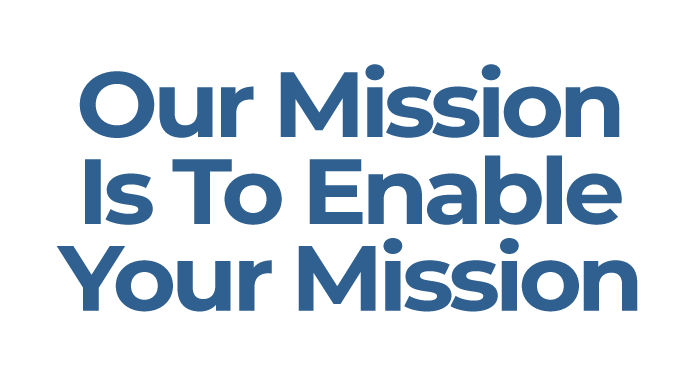 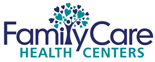 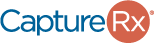 [Speaker Notes: Change the graphic “Family Care” to your customer/prospect or other party. If N/A, delete and Center the CaptureRx logo]
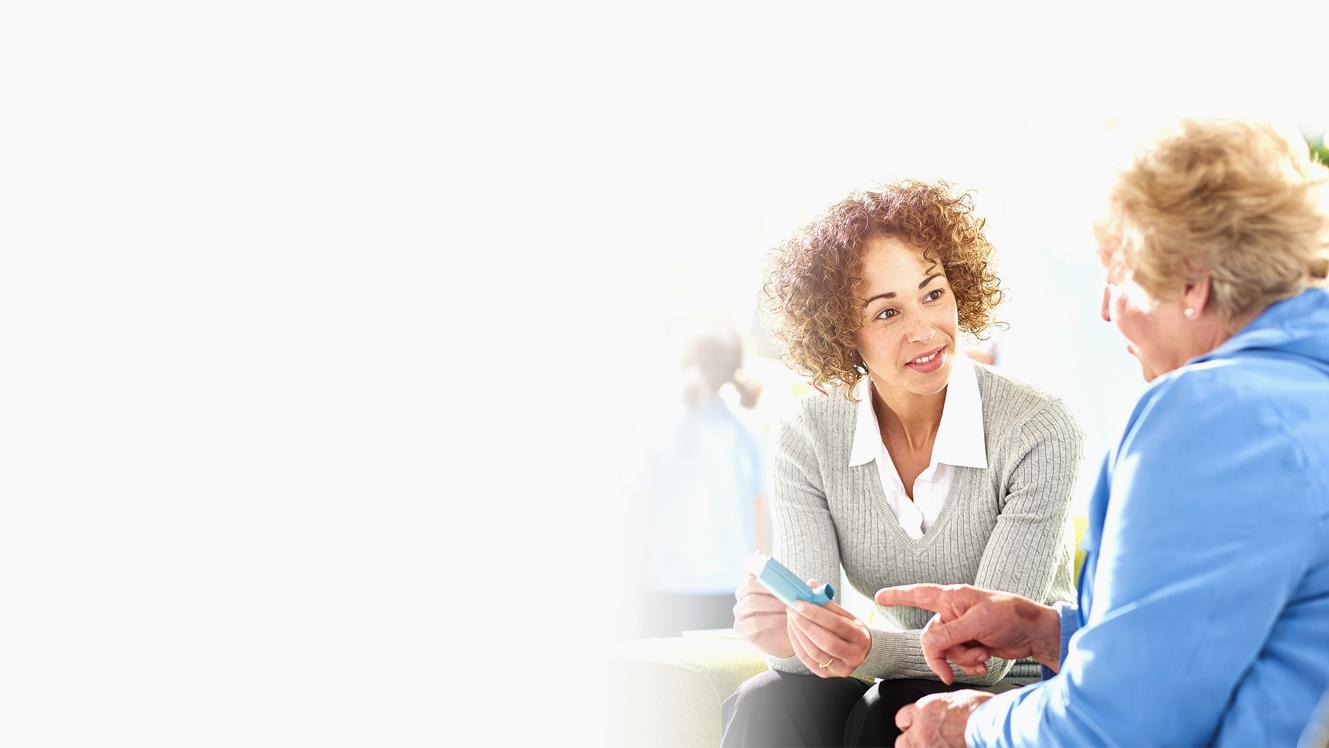 Enabling Missions with 340B Solutions
Over 20 years of 340B leadership
Over 8 million lives served
Over 550 CEs and 3,500 pharmacies 
Over 19 million eligible prescriptions
Over $2.5 billion in savings for CEs
Three Pillars to Enable Your Mission
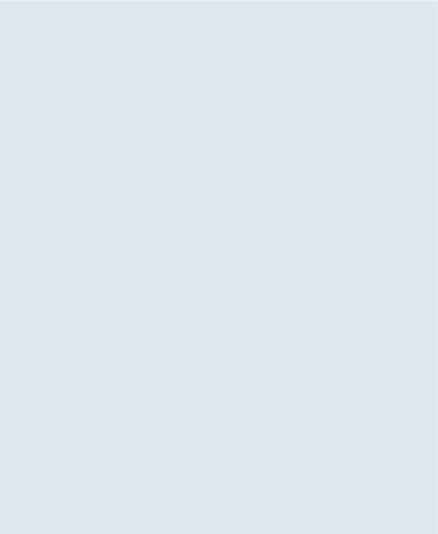 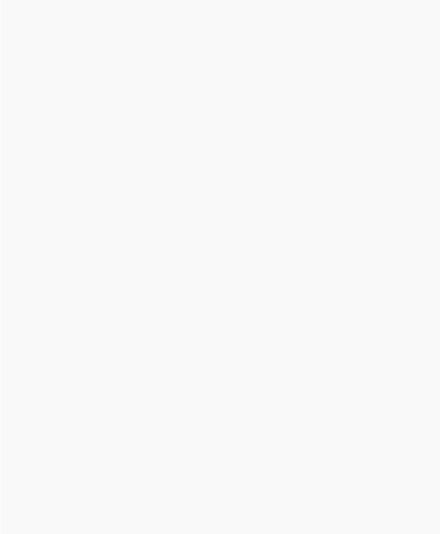 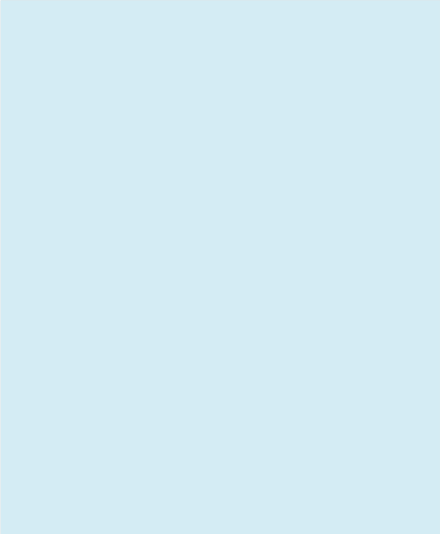 Impact
lives 
in your
community
Deliver
dependable
340B
compliance
Deliver
optimal
340B
savings
9 solutions
We’re here to serve
5 solutions
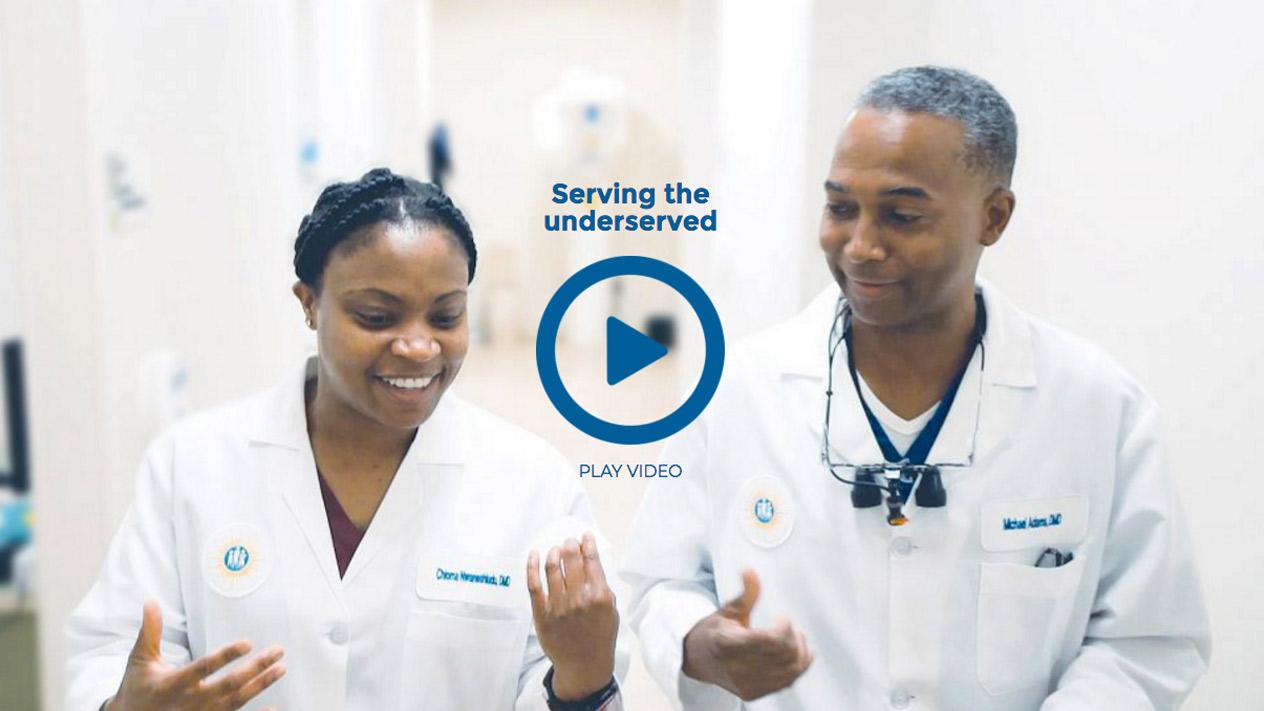 Our Clients say it best…
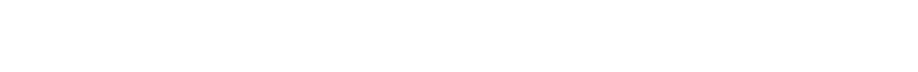 Exceptionally easy to use
And all required data that I need is in ONE spot.
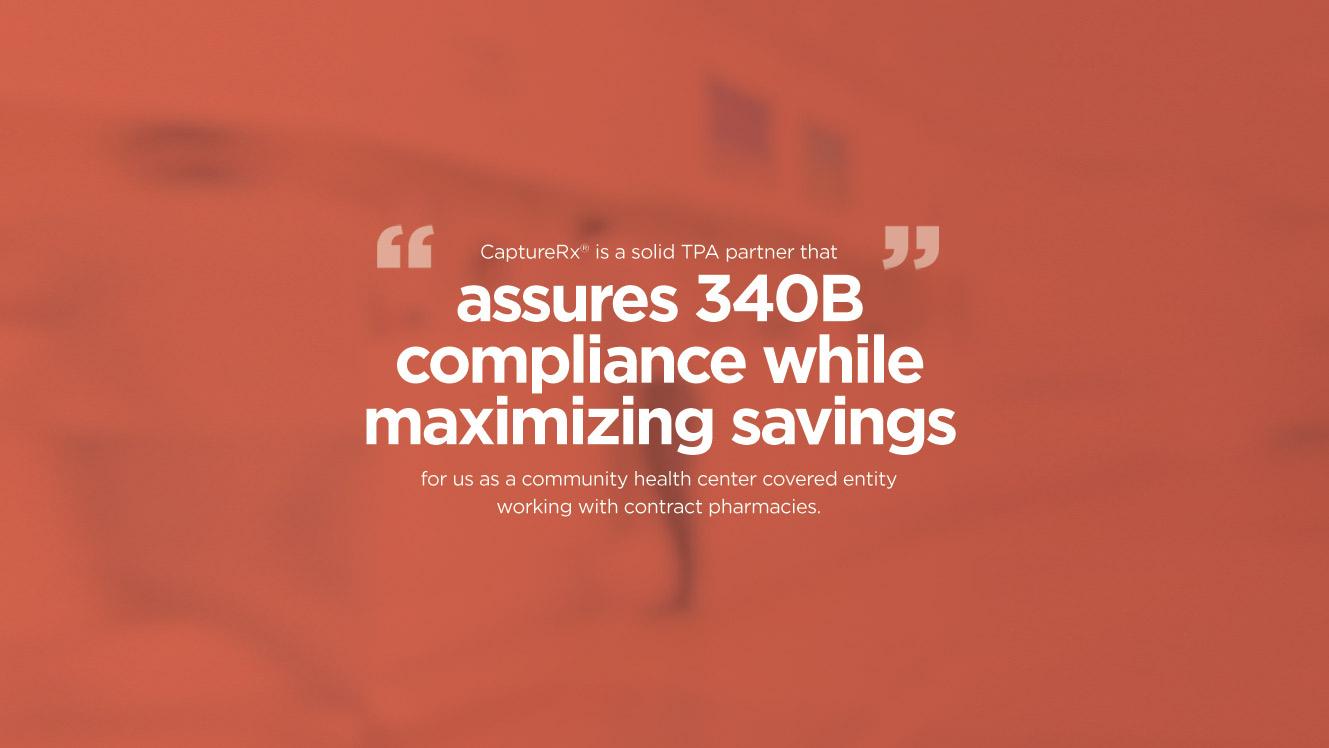 A Trusted Advisor
We hire people with a passion to serve
Mix of technology, service and medical professionals
Over 25 ACE certified 340B experts
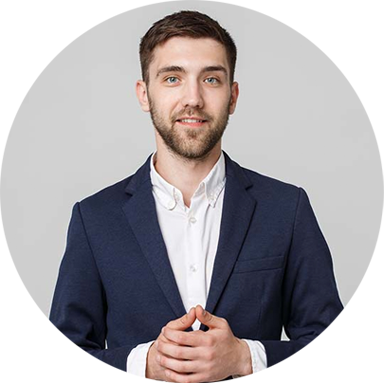 Johnathan
Montgomery
340B GUIDE
Guide you through 340B
12 years in 340B
Nonummy articulum etum
Lorem ipsum dolor amet
UNIVERSITY OF MICHIGAN
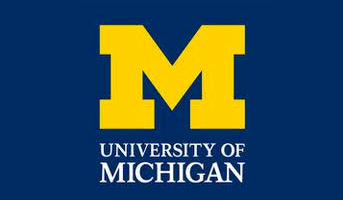 Nonummy articulum etum
Lorem ipsum dolor amet
Nonummy articulum etum
ACE CERTIFIED
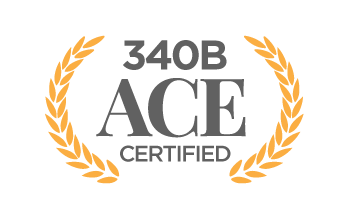 Nonummy articulum etum
Lorem ipsum dolor amet
Nonummy articulum etum
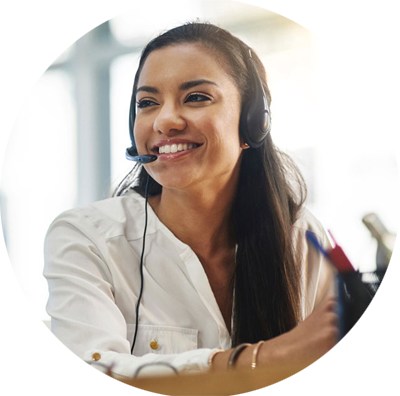 Allison
Wilson-Smith
340B MENTOR
Regular cadence calls
12 years in 340B
Nonummy articulum etum
Lorem ipsum dolor amet
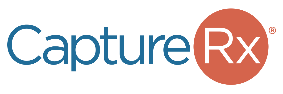 © 2021 CaptureRx. All rights reserved. CONFIDENTIAL AND PROPRIETARY INFORMATION.
TEMPLE UNIVERSITY
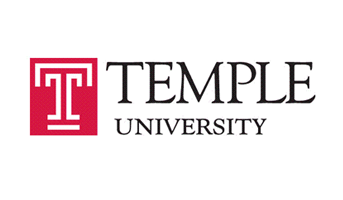 Nonummy articulum etum
Lorem ipsum dolor amet
Nonummy articulum etum
ACE CERTIFIED
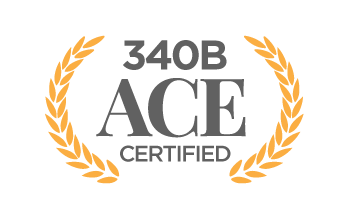 Nonummy articulum etum
Lorem ipsum dolor amet
Nonummy articulum etum
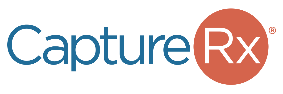 © 2021 CaptureRx. All rights reserved. CONFIDENTIAL AND PROPRIETARY INFORMATION.
340B Compliance
You Can Trust
Our passion is compliance
The industry’s most complete suite of solutions
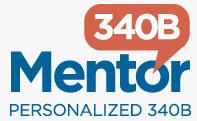 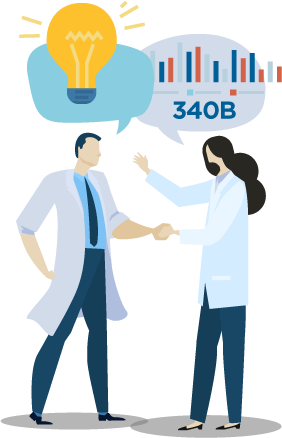 Your personal 340B expert contact
Dedicated to your compliance, financial health and community
Regular program performance reviews
Working together to improve your program
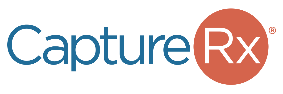 © 2021 CaptureRx. All rights reserved. CONFIDENTIAL AND PROPRIETARY INFORMATION.
[Speaker Notes: Bubble would appear – linking to the 340B mentor – their name, title, contact information etc.]
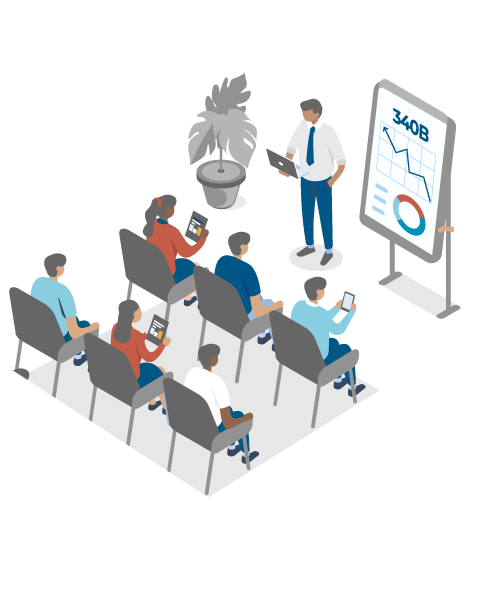 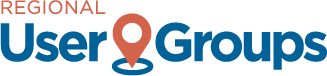 340B seminars where we come to you
Hands-on, expert driven workshops
340B industry and CaptureRx updates
Network and collaborate with your peers
Learn solutions to strengthen your program
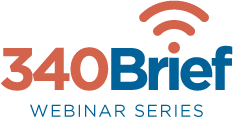 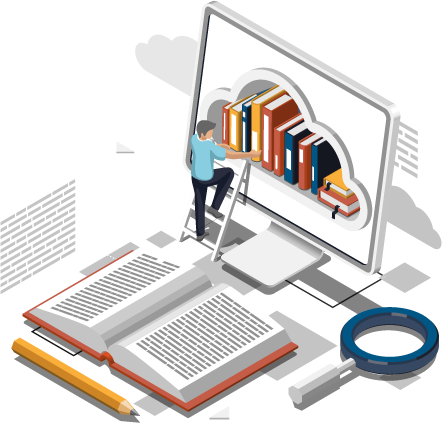 Quick, relevant, actionable webinars
What you need to know now
Hear from 340B experts
Actionable insights to use today
Stay up to date on industry changes
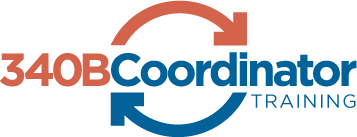 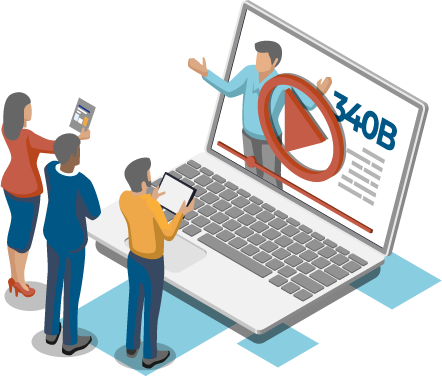 Become a certified 340B coordinator
Set your program and people up for success
Optimize your compliance & savings
Formalized curriculum created by experts
Online, flexible learning system
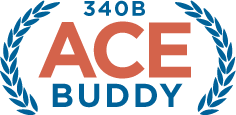 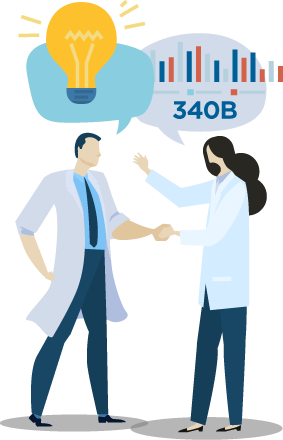 Your mentor for ACE certification success
We help fund the certification
We provide support throughout 
Your path to certification
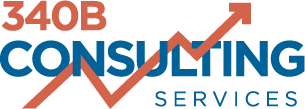 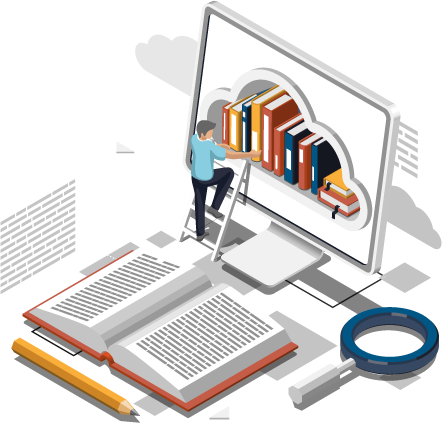 340B consulting for your unique needs
Powered by PatientCraft consultants
Limit 340B audit risk
Improve savings
Optimize patient care
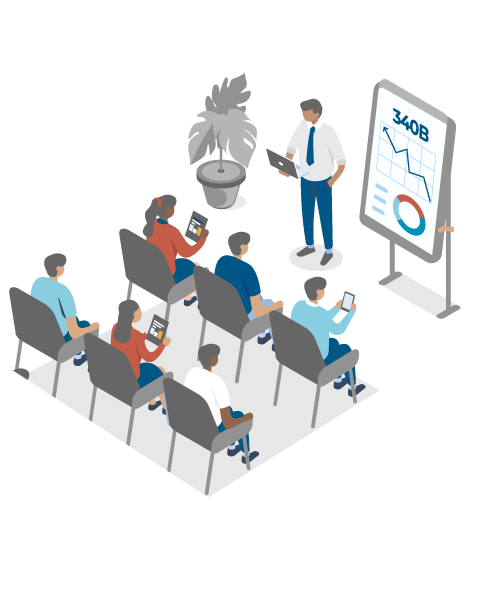 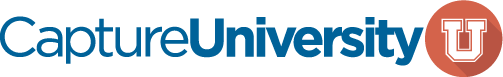 On demand learning
A robust online training program 
Providing practical industry knowledge
Access to a vast network of resources
Optimize 
Your 340B Savings
There’s only one correct savings total
6 solutions to get you closest
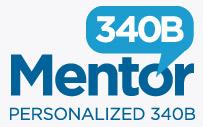 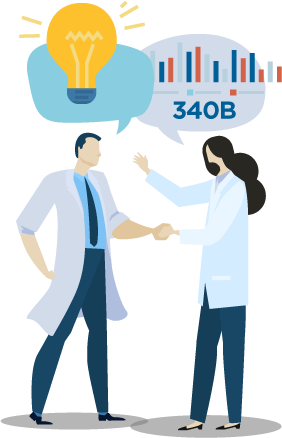 Your personal 340B expert contact
Dedicated to your compliance, 
     financial health and community
Regular program performance reviews
Working together to improve your program
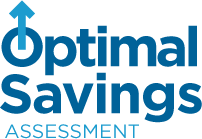 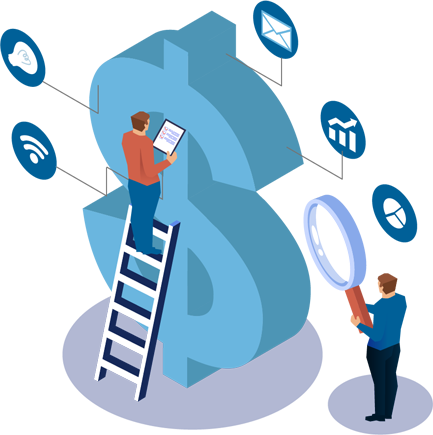 Our experts look at your books to optimize your 340B savings
We identify contract pharmacy opportunities, audit your filters and conduct a volume analysis 
Ensuring savings are 340B compliant
Analysis of your current pharmacy network
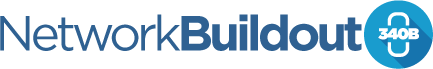 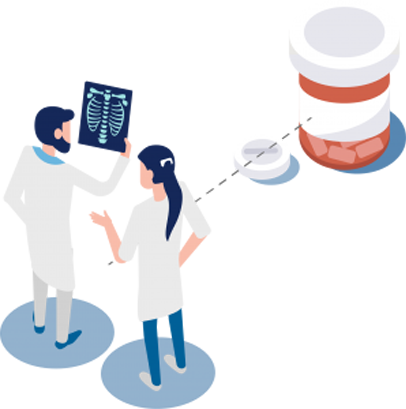 Expand your specialty, retail chain, independent and mail order networks
Proximity mapping and a feasibility analysis
Capture all eligible prescriptions in your market
Understand pharmacy performance trends
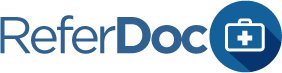 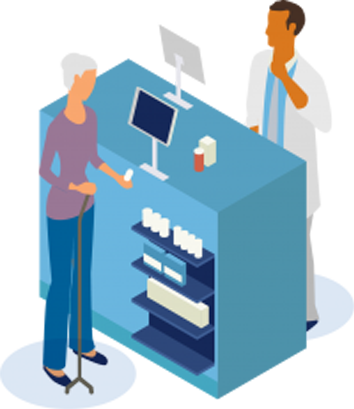 Track your referral claims
Expand your overall 340B savings
Claims match on the patient filter
ReferDoc is housed in your Cumulus account
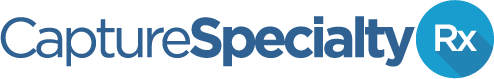 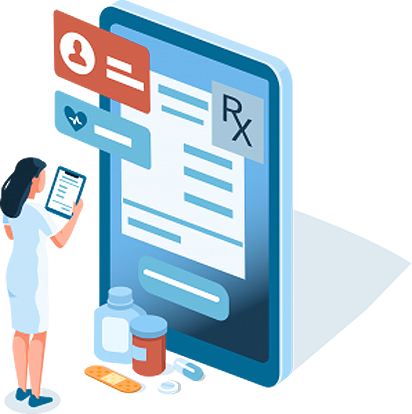 Expand your 340B savings
Track your specialty pharmacy claims
Expanded formulary
Multiple pharmacy options to choose from
Variable pricing models
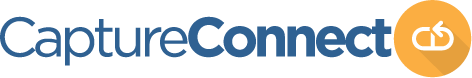 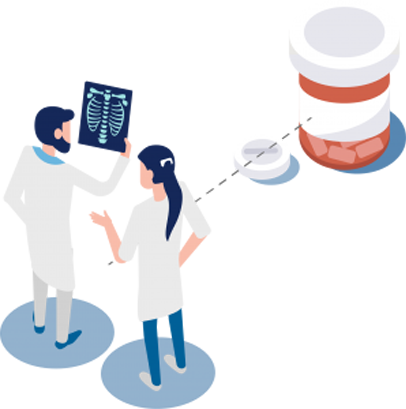 A gateway to grow your 340B benefits
One platform, multiple TPA partners
10-day implementation
No switch or implementation fees
Free volume analysis
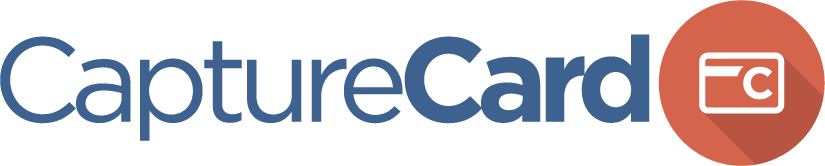 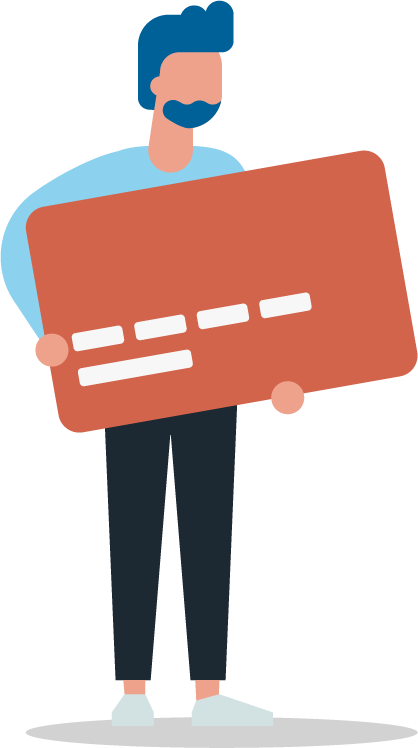 Pass discounts for medications directly to the patient
Enhanced 340B compliance at the point of sale
Meets HRSA’s mandatory sliding fee guidelines for FQHCs
Customize fees and/or medications to meet your organizational needs
Enabling Missions
Nationwide
Our mission is to enable your mission
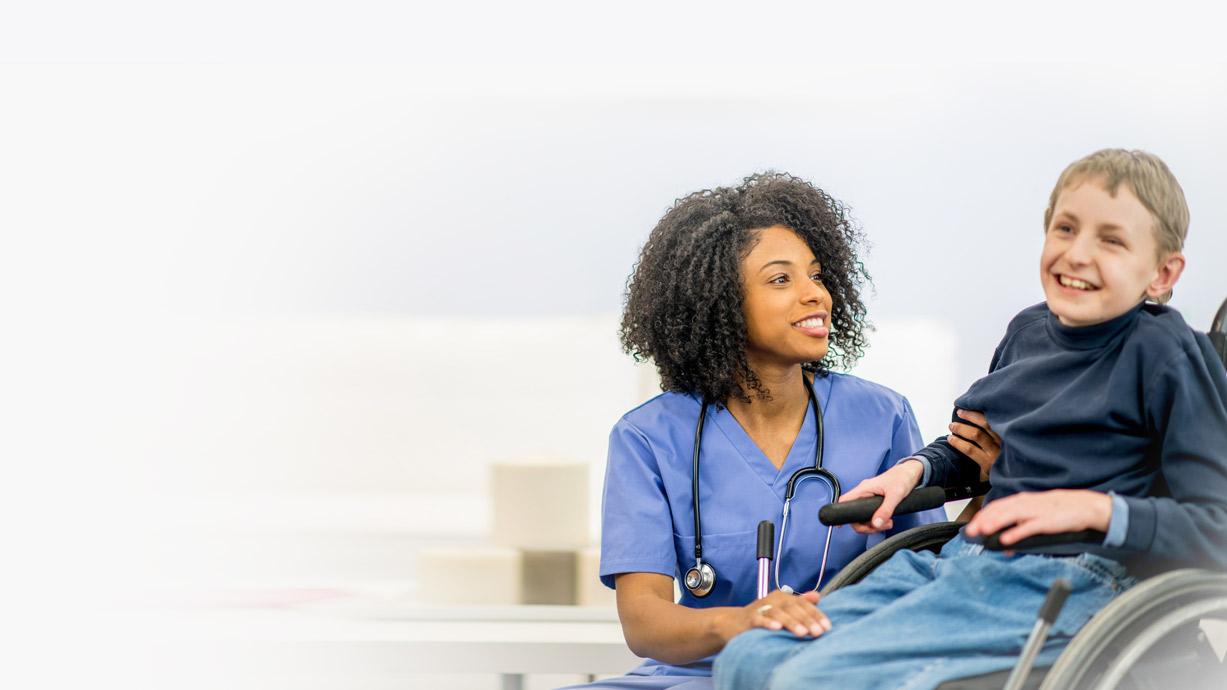 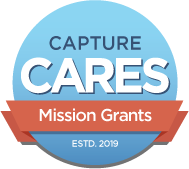 Enabling missions through grants
Over $700,000 in grants since 2019
Easy to apply. Easy to manage.
6 types of grants
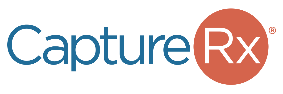 © 2021 CaptureRx. All rights reserved. CONFIDENTIAL AND PROPRIETARY INFORMATION.
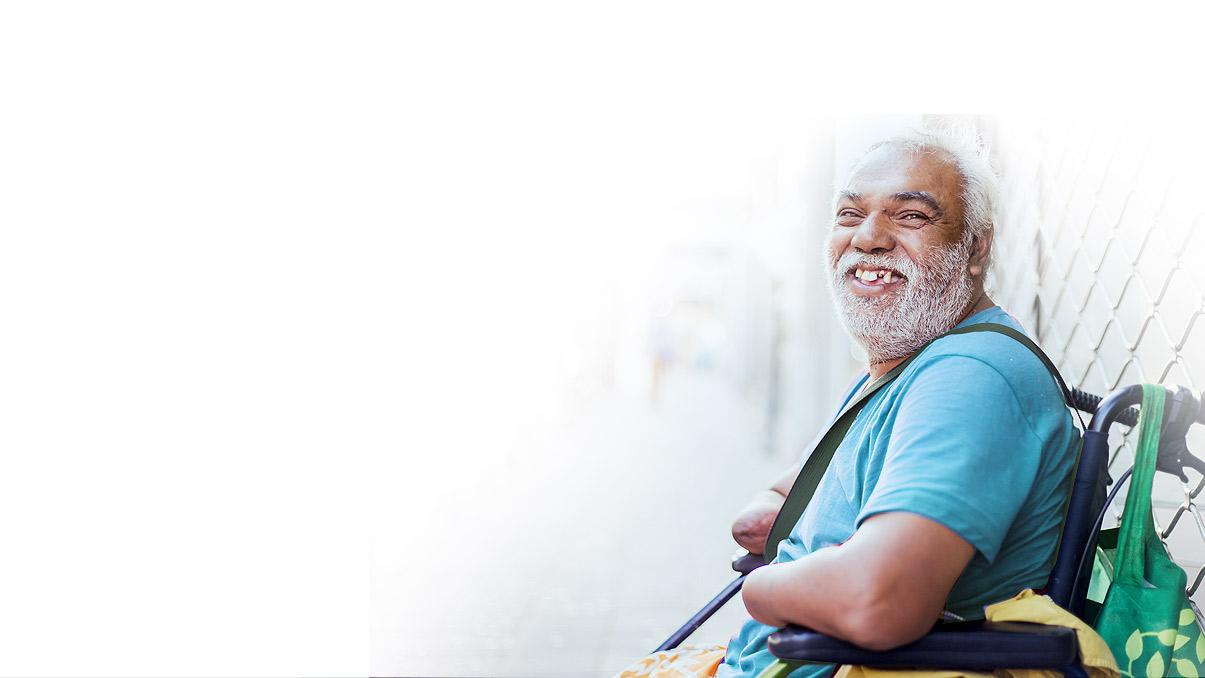 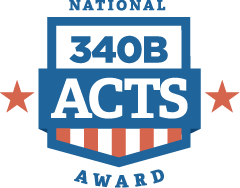 Coming Soon
Celebrating 340B success stories
Quick and easy application
Receive an award and email badge for your good deeds
Any 340B entity is eligible to apply
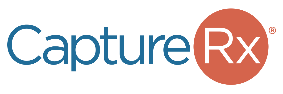 © 2021 CaptureRx. All rights reserved. CONFIDENTIAL AND PROPRIETARY INFORMATION.
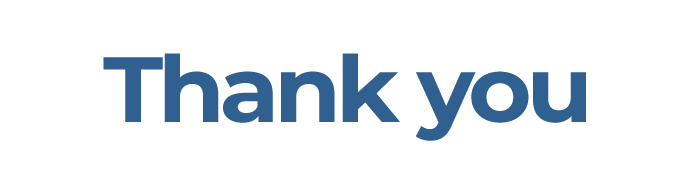 Our mission is to enable your mission
Delivering optimal 340B savings
Delivering dependable 340B compliance
Impacting lives in your community
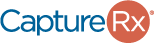